Types of Operating Systems
Real Time OS
Batch OS
Time Sharing OS
Why do we have different Operating Systems 
Common types of Operating Systems
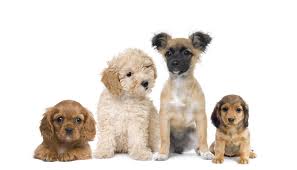 Process Management
Memory Management
GUI
Operating System
Device Drivers
Disk Management
Security
Networking
The Operating System
The OS is responsible for all the functions of hardware and also software
Revision – Functions of an OS
Process Management – managing the different actions being done by the computer.  Controls time-slicing.

 Memory Management – checks which memory is fee, which memory to allocate and de-allocate and when to use virtual memory
Revision – Functions of an OS
File systems – keeping files organised for faster access time

Networking – using TCP/IP to share resources 

Security – Username and password,  setting of access levels and the firewall

GUI – Graphical User Interface, icons, menus ect…
Types of Operating Systems
Operating systems were developed to accommodate all the different purposes of using computers 

Having just one type of operating system would not be enough to 
  deal with all the different 
  functions that are needed 
  in different cases.
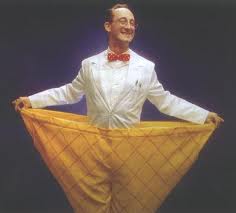 Real Time Operating System
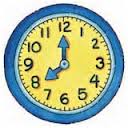 Real Time Operating System
A real-time operating system (RTOS) delivers results immediately

A common example of a RTOS are the computers found on an aircraft, this is due to the critical moments when every command from the pilot must show a result immediately
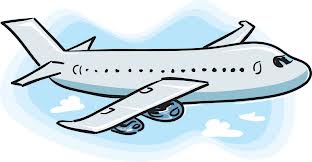 Types of RTOS
Hard ‘Real Time’ –  we use these operating systems when we need a result in a specific time normally immediately. Since each process is dependent on each outer the whole process will fail if the time is elapsed 

Soft ‘Real Time’ – with this operating system is one process fails it does not mean that the rest of the process will fail. The process will continue but possibly be slower
Properties of an RTOS
Multitasking:  able to perform more than one task at a time 

Priority of Process: running the more important processed first 

Sufficient number of Interrupts: the RTOS should realize when a device or certain input is needed for a process
BatchOperating System
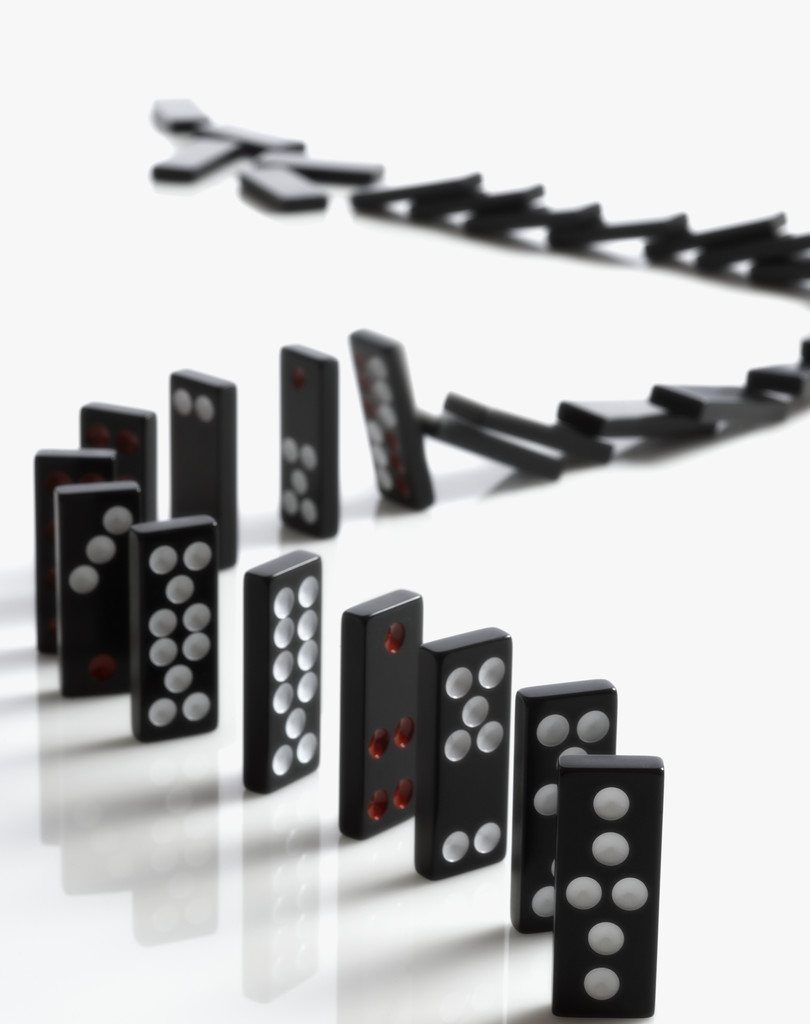 Batch Operating Systems
These operating systems were VERY common a long time ago

They are still used in today’s world but not as much as before

A batch operating system could be given a large amount of tasks that need to be processed
How it works
The user of the computer would give the computer a number of tasks

The Batch OS would then process each task one after the other. The next process wont start unless the other has finished

No human interaction is needed       while the Batch OS is working
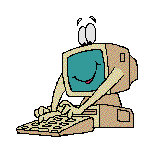 Today
To this day, some functions of batch operating system are still used

When we print multiple files batch processing is being used 

We say the print jobs are                           being batch processed
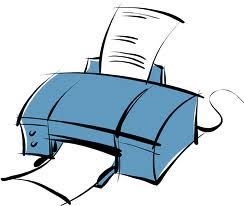 Time Sharing Operating System
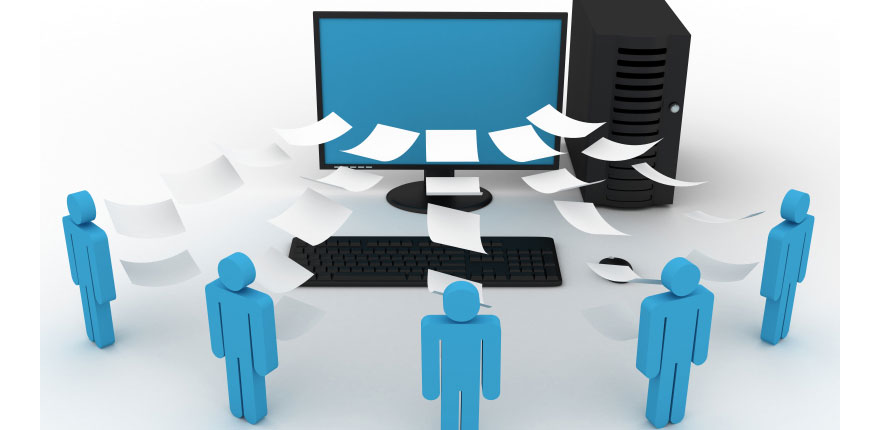 Time Sharing Operating System
With a Time Sharing OS many different  applications could be running at the same time

Hence it would be as                            though they are all using                       the CPU at the same time

Would the CPU be running all the tasks at the same time?
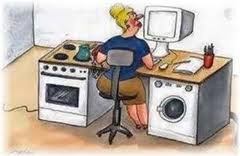 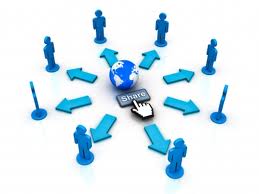 Different types
Multi-user - here there will  be many users using the same CPU, the CPU will use time-slicing. The CPU goes around all the users, one after each other servicing their processes. The time-slice is very small so the users will not even notice that they do not have the CPUs attention. 

Single-user – here we have a single user using one computer.  The user will be running multiple programs at the same time.  Again the CPU uses time slicing.
Why do we have different Operating Systems?
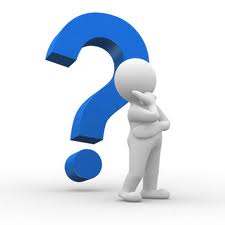 Why do we need different systems?
We need different Operating Systems in order to cater for different jobs being done on a computer 
 
A certain Operating System might be more appropriate than another one 

The same one OS cannot				 be used for all the different			 jobs done by computers 				    now a days
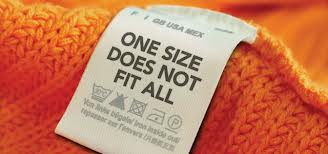 Why RTOS?
As we already know real-time systems are very important due to the need for an immediate response

Batch processing and time-sharing do not have immediate response times, hence they would not be able to do the job of a RTOS

Imagine flying a space shuttle, a                  real-time operating system would                be the only choice … why?
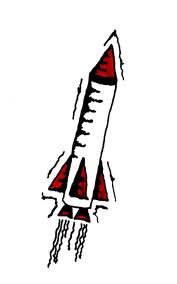 Why Batch OS?
Batch Operating Systems are the oldest types of operating system

The use of Batch operating systems are used when large amount of data need to be processed 
 
If we take a bank for example where cheques		 are deposited it is time consuming to input	 cheques one by one

A Batch OS does not need any human interaction so all the cheques are processed automatically
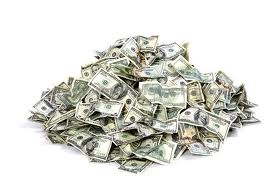 Why Time Sharing OS?
Time-sharing operating systems are used to make the most of  free time of a CPU

 Time sharing OS are used to allow many users use the same systems such as in an office or a school 

Time sharing OS also allows many programs to run at the same time
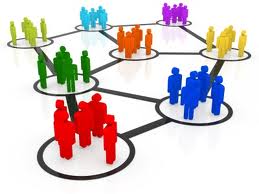 Common Types of Different Operating Systems
Single user
Multi user
Networked
Single Programming
Multiple Programming
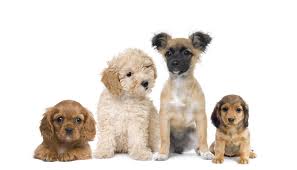 Single User
Single user only allows one user at a time to use the computer

This means that the computer will only allow one user to use the computer at a given point in time;

No other user can use the computer at that time, but once the first user is finished another user can then use it.
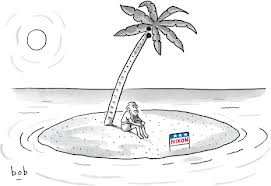 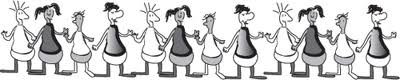 Multiple User
This is the opposite of single user

Multi user allows more than one user to use a computer at the same time

Usually, a mainframe (or minicomputer) is used for a multi user OS

Each user would have his/her own terminal, just like out computers here in school
Networked
A Networked OS is designed to keep a network running at its best performance

In a network there are many computers connected to each other,

main aims of a networked OS: 
Control a network and its traffic, 
Control access of users to different resources
Provide administration features such as security.
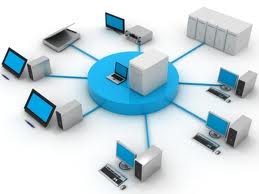 Single Programming
A single programming OS is when one program can be run before the next program can begin 

This operating system is capable of running one task at a time

Not a multitasking OS
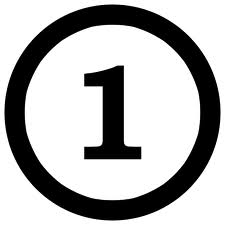 Multiple Programming
Multi programming operating systems, the OS is capable of running more than one program at a time

This is done by using time-slicing,

The user would think that		 multiple programs are being			 run at the same time – but	 they are not.
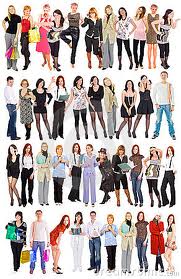